Welcome Song
Welcome to our Church,
Hope you like it here,
Love is all around,
At St Peters.
We all try to be,
Christlike every day,
If you try like us,
You will be too!
Welcome to  our School,
Hope you like it here,
Love is all around,
At St Peter’s.
We all try to be,
Christlike every day,
If you try like us,
You will be too!
Sometimes we laugh,
Sometimes we cry,
Always we try to love a lot.
Jesus is at the centre of our lives,
Put him at the centre of yours.
Over the mountains and the sea
Your river runs with love for me
And I will open up my heart
And let the Healer set me free.
I’m happy to be in the truth
And I will daily lift my hands
For I will always sing of when Your love came down.
I could sing of Your love forever,
I could sing of Your love forever,
I could sing of Your love forever,
I could sing of Your love forever.
Oh I feel like dancing. It's foolishness I know,
But when the world has seen the light,
They will dance with joy, like they're dancing now.
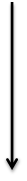 Circle of Life
Rafikis: 		Nants ‘ingonya-ma bakithi, baba   
Y5/6: 		Sithi hu ‘ngonya-ma  
Rafikis: 		Nants ‘ingonyama, bakithi babo   
Y5/6: 		Sithi hu ‘ngonya-ma  
		‘Ngonya-ma 
		‘Ngonya-ma 
		‘Ngonya-ma 
		‘Ngonya-ma 
 
Rafikis: 		Ingonyama nengwe ‘nama-bala  
Y5/6:		Ingonyama nengwe ‘nama-bala 
		Ingonyama nengwe ‘nama-bala 
		Ingonyama  ↓nengwe ‘nama-bala
Y5/6:		Ingonyama nengwe ‘nama-bala…  (repeat throughout verse x16)  


Rafiki 1:		From the day we arrive on the planet		And blinking, step into the sun

Rafiki 2: 	There is more to see than can ever be seen  		More to do than can ever be done  

Rafiki 3: 	There is far too much to take in here  		More to find than can ever be found  

Rafiki 4: 	But the sun rolling high, through the sapphire sky  
Rafiki 5: 	Keeps great and small, on the endless round
Rafikis: 	It's the Circle of Life            Y5/6:	Ingonyama nengwe wema! 
+ Y3	And it moves us all        			          (repeat throughout chorus x14) 
	Through despair and hope  
	Through faith and love  
	‘Til we find our place  
	On the path unwinding  
	In the Circle  
	The Circle of Life 	       	Ingonyama nengwe ‘nama-bala 
		 Y3:  	Ingonyama ↑nengwe ‘nama-bala
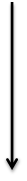 Y5/6:	It's the Circle of Life      	Y3/4:	Ingonyama nengwe wema!  (x13)
   		(Y4:    Ba-le kin-gon ya-mi ya-ga le!)
	And it moves us all            
	Through despair and hope   				
	Through faith and love  
	‘Til we find our place  
	On the path unwinding  
	In the Circle  
ALL:	The Circle of Life!
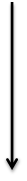